Занятие кружка «Читай-ка» в подготовительной группе на тему: «Зимняя сказка»
Программное содержание:  Закреплять умение выполнять учебную задачу используя условные обозначения. 
        Упражнять в умении писать слова печатными буквами;  в составлении предложений по заданным схемам;  
в определении гласных и согласных звуков, в дифференциации согласных звуков на твердые и мягкие. 				

Формировать знания  детей в определении  местоположение звука в слове и деление слова на звуки, и слоги, в употреблении 
существительных в родительном падеже множественного числа.								
 Способствовать  умению детей  использовать  элементы ТРИЗ и моделирования в речевом развитии.
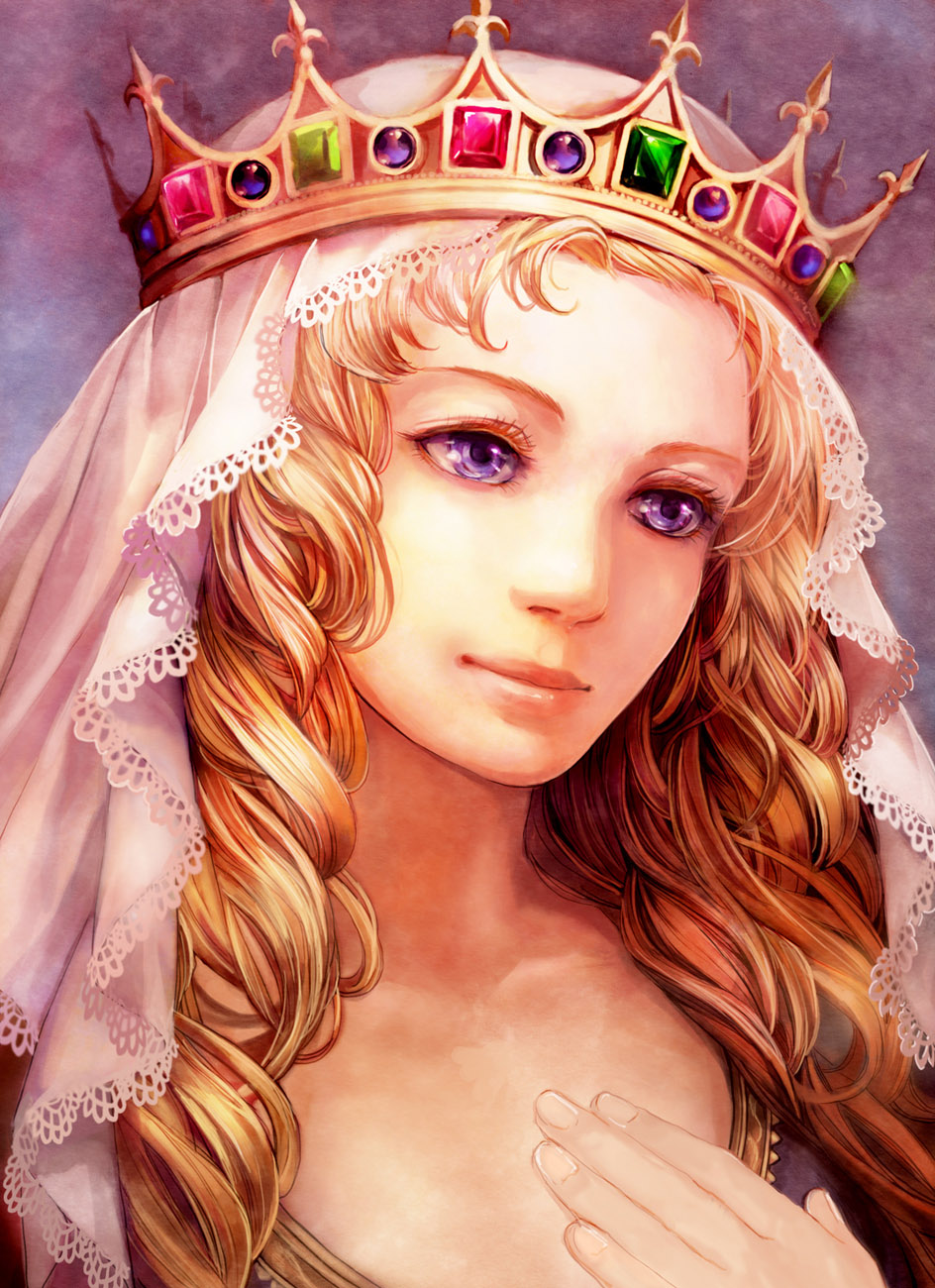 Ребята, меня заколдовала злая колдунья. Расколдовать меня помогут пять волшебных снежинок. Пожалуйста, найдите их. Мои друзья, лесные звери, укажут вам путь к волшебным снежинкам
Я хочу с вами поиграть. В какой домик нужно положить мои буквы?
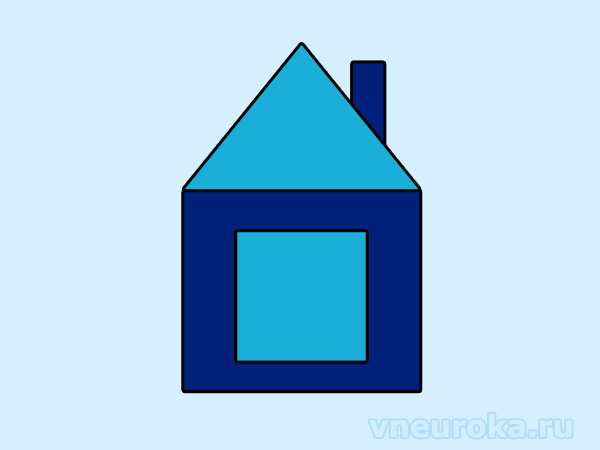 Молодцы!
У меня для вас задание : составьте предложение про меня и моих лесных друзей
Отлично!
Ребята сложите слово из букв и сделайте схему слова.
Хорошо!
Вот задание: найдите буквы.
Замечательно!
Отгадайте, что скрывает эта модель?
Прекрасно!
Спасибо вам, ребята! Вы расколдовали меня. Сразу видно, что вы будущие школьники. Поэтому для вас еще очень интересное задание. Посмотрите, здесь с помощью цифр зашифрованы слова, если вы соотнесете буквы с цифрами и расставите их по порядку, то сможете прочитать, что здесь написано.
ц  м  о  д  л  о ы6   1   2  5  3  4  7                                                     т  р  б  е  я  а5  1  3   2  4  6
Молодцы                 ребята!